OD PREWENCJI DO OCHRONY – KRAKOWSKIE DOŚWIADCZENIA
Małgorzata Łyżwińska – Kustra
Miejski Ośrodek Pomocy Społecznej 
w Krakowie
STRUKTURA WIEKU MIESZKAŃCÓW KRAKOWA
Ludność w wieku poprodukcyjnym tj. mężczyźni – 65 lat i więcej, kobiety – 60 lat i więcej. 

Źródło: https://krakow.stat.gov.pl/dane-o-wojewodztwie/stolica-wojewodztwa-926/ludnosc-1109/
ZAGROŻENIE BEZPIECZEŃSTWA OSÓB STARSZYCH
Bezpieczeństwo w sferze publicznej
narażenie na agresję fizyczną i/lub słowną od osób postronnych
nadużycia finansowe 
zagrożenia wynikające z uczestnictwa w ruchu drogowym

Bezpieczeństwo w sferze prywatnej
zagrożenia ze strony osób najbliższych – przemoc w rodzinie
zagrożenia ze strony osób obcych – narażenie na oszustwa i inne przestępstwa (kradzieże, włamania itp.)
STRUKTURA WIEKU MIESZKAŃCÓW KRAKOWA
Przemoc w rodzinie wobec osób pow. 60 r.ż.
Ze strony osób najbliższych z młodszych generacji
Ze strony małżonków/partnerów

W latach 2016 - 2018 rocznie odnotowywaliśmy w Krakowie ok. 200 – 240 osób w wieku 60+, które doświadczały przemocy w rodzinie. Jest to liczba przypadków ujawnionych, nie znamy skali rzeczywistej z uwagi na specyficzny charakter zjawiska przemocy w rodzinie.
PREWENCJA
Strategia Rozwiązywania Problemów Społecznych Krakowa na lata 2015-2020 
Program przeciwdziałania przemocy w rodzinie na lata 2014 – 2020 
Aktywne formy spędzania wolnego czasu przez seniorów
Centra Aktywności Seniorów, Kluby Seniora, Miejskie Dzienne Domy Pomocy Społecznej, kluby samopomocy, projekt „W sile wieku” 

Działania mające na celu aktywizowanie i integrację społeczną seniorów – wzmacnianie pozycji osób starszych poprzez promowanie projektów rozwijających integrację międzypokoleniową, co sprzyja podmiotowemu traktowaniu seniorów w ich otoczeniu. Działania na rzecz obniżenia ryzyka wystąpienia negatywnych zachowań wobec seniorów, w tym prewencja przemocy w rodzinie.
PREWENCJA
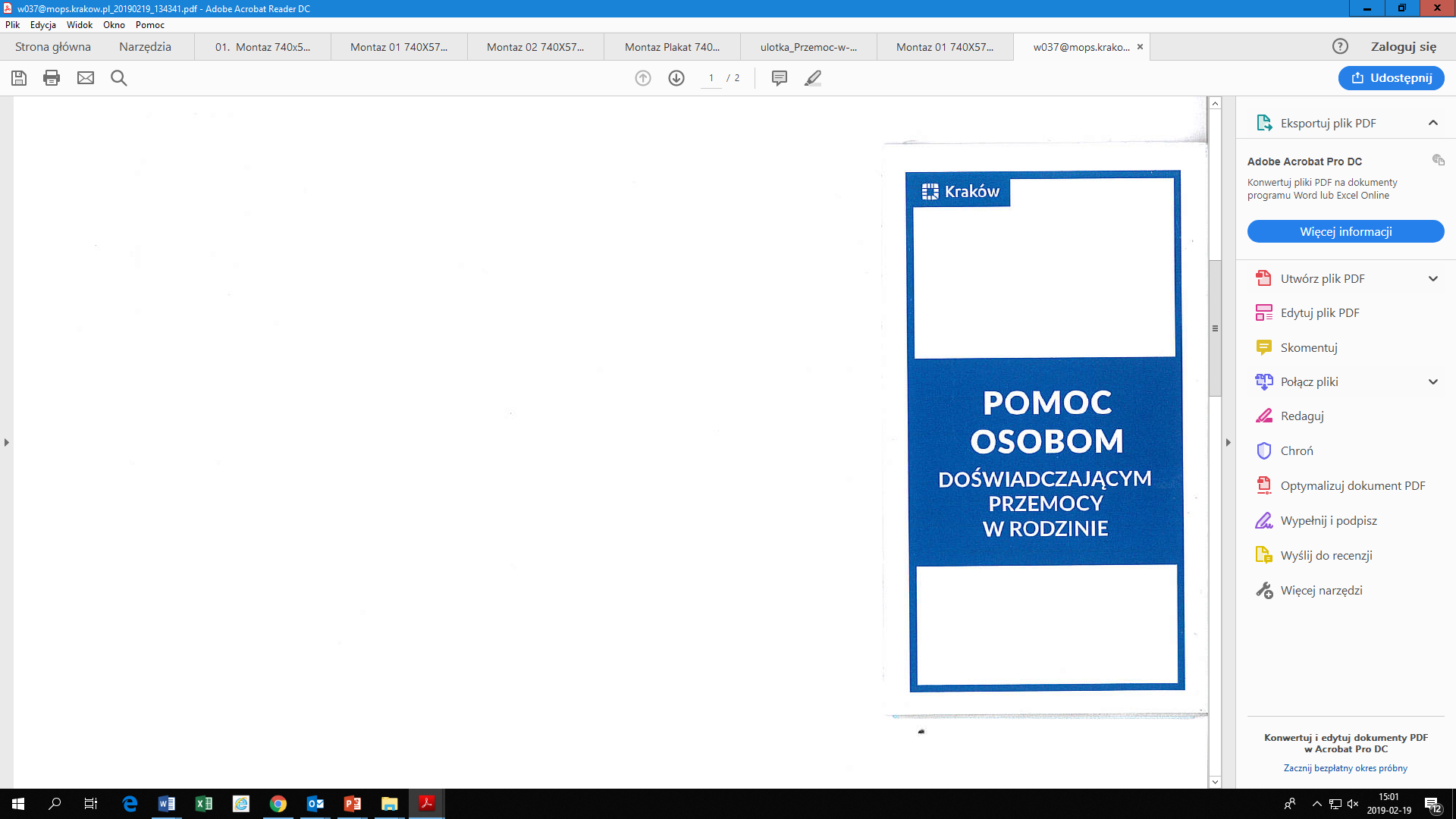 Działania informacyjno – edukacyjne
w zakresie przeciwdziałania przemocy w rodzinie spotkania edukacyjne z seniorami prowadzone przez pracowników Miejskiego Ośrodka Pomocy Społecznej
czym jest przemoc w rodzinie
gdzie szukać pomocy
dysponowanie materiałów informacyjnych
telefon zaufania dla seniorów 
współpraca z Policją w zakresie debat o bezpieczeństwie
współpraca z Policją w zakresie debat o bezpieczeństwie
PREWENCJA
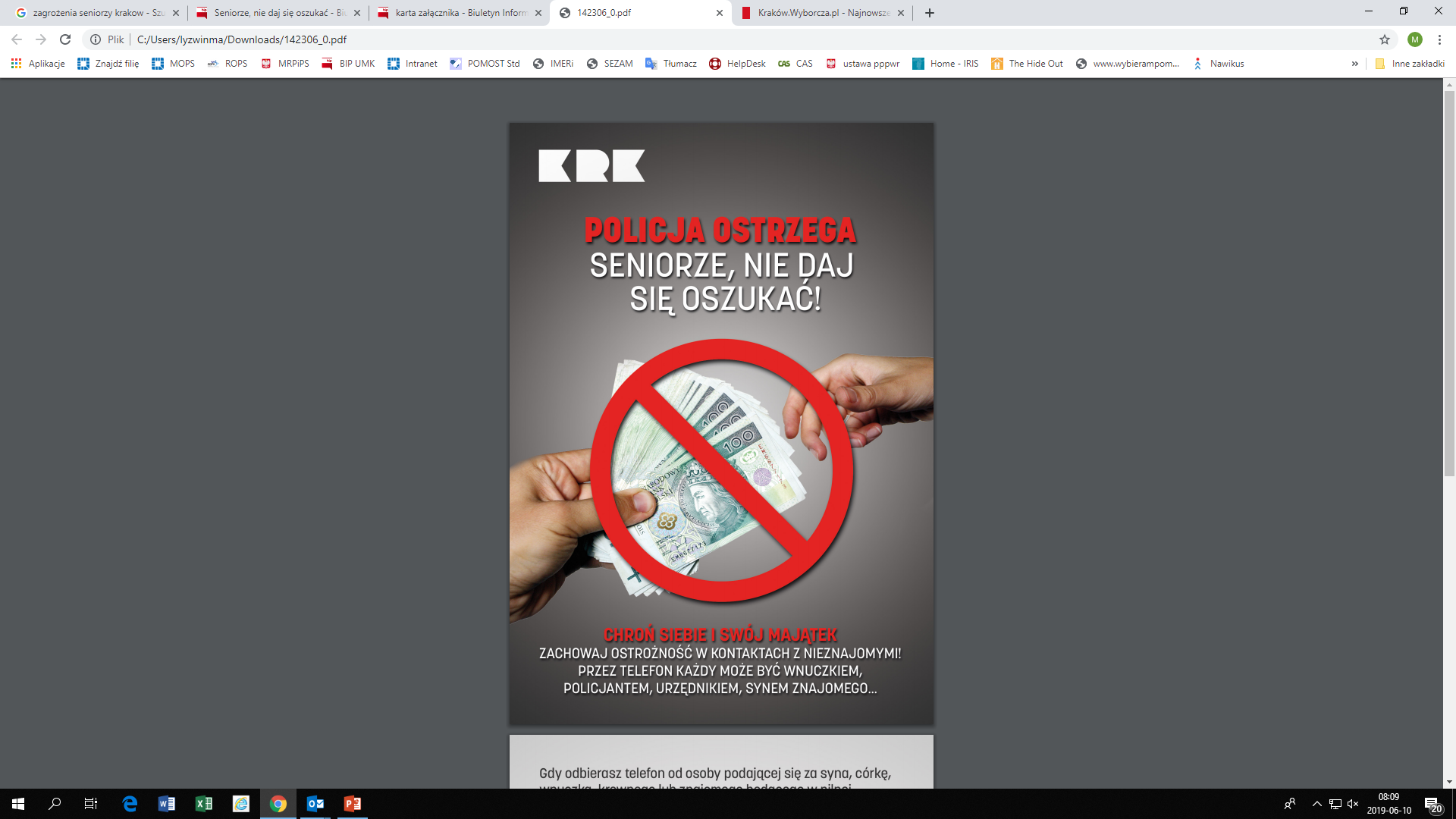 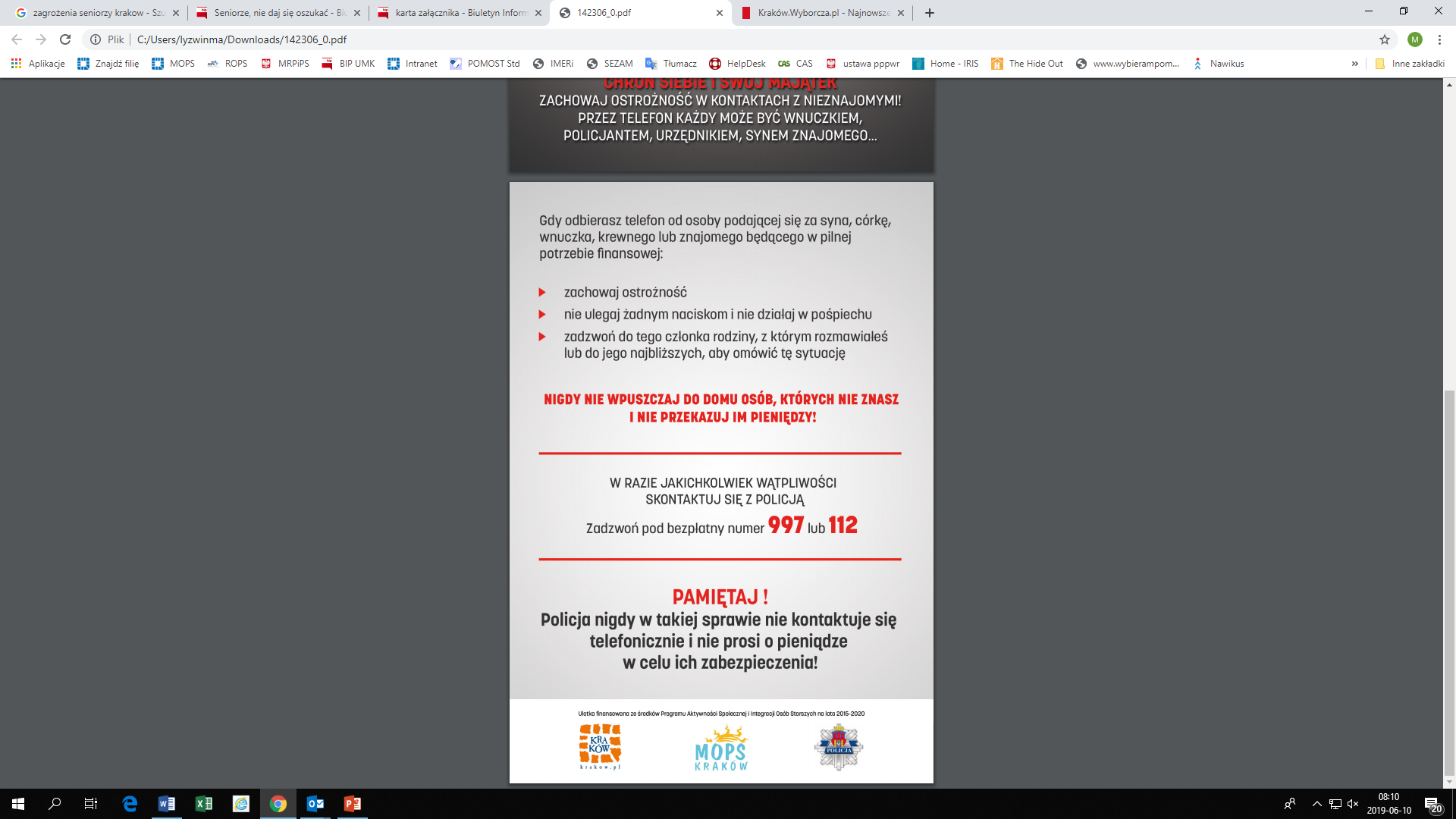 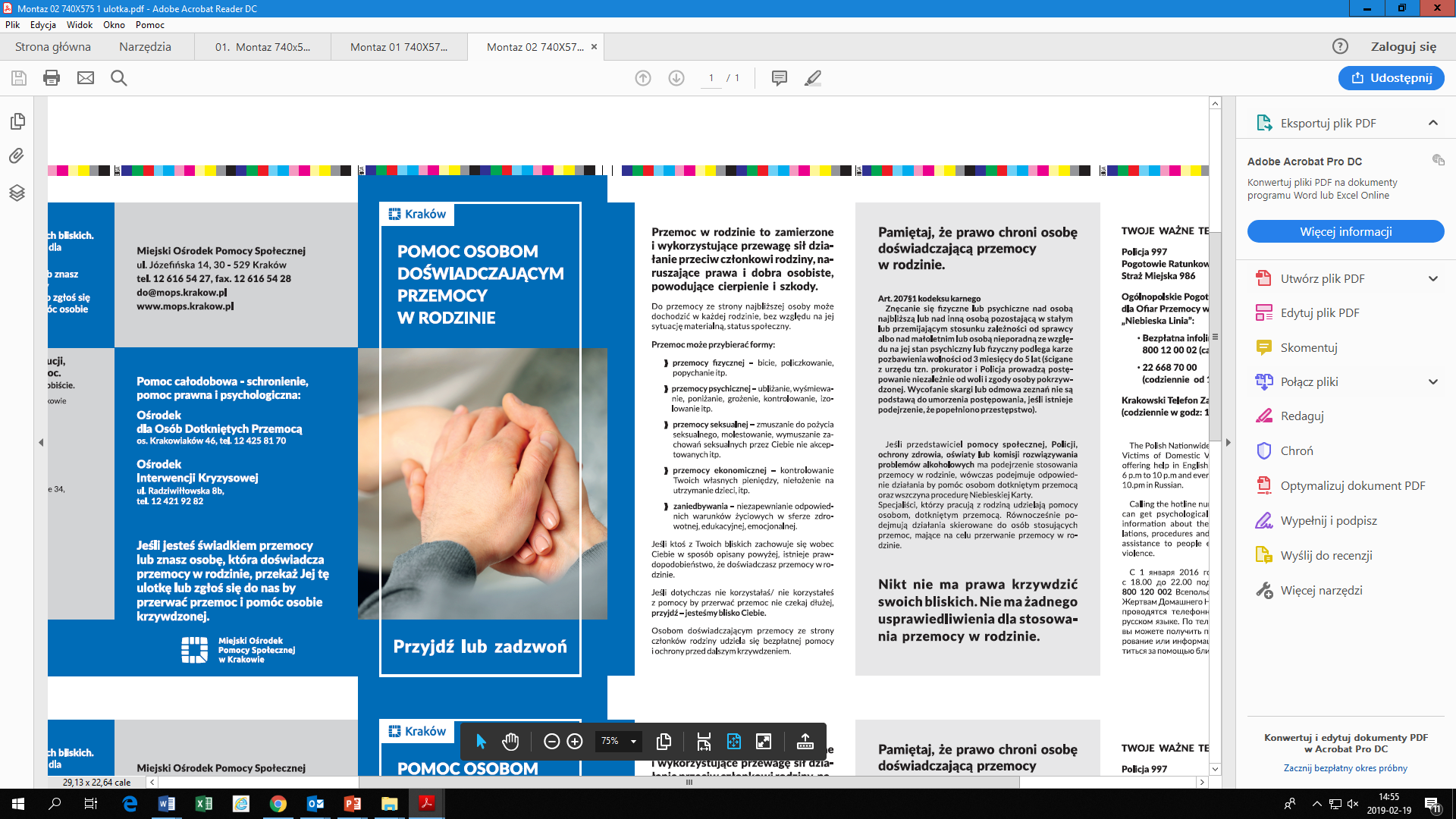 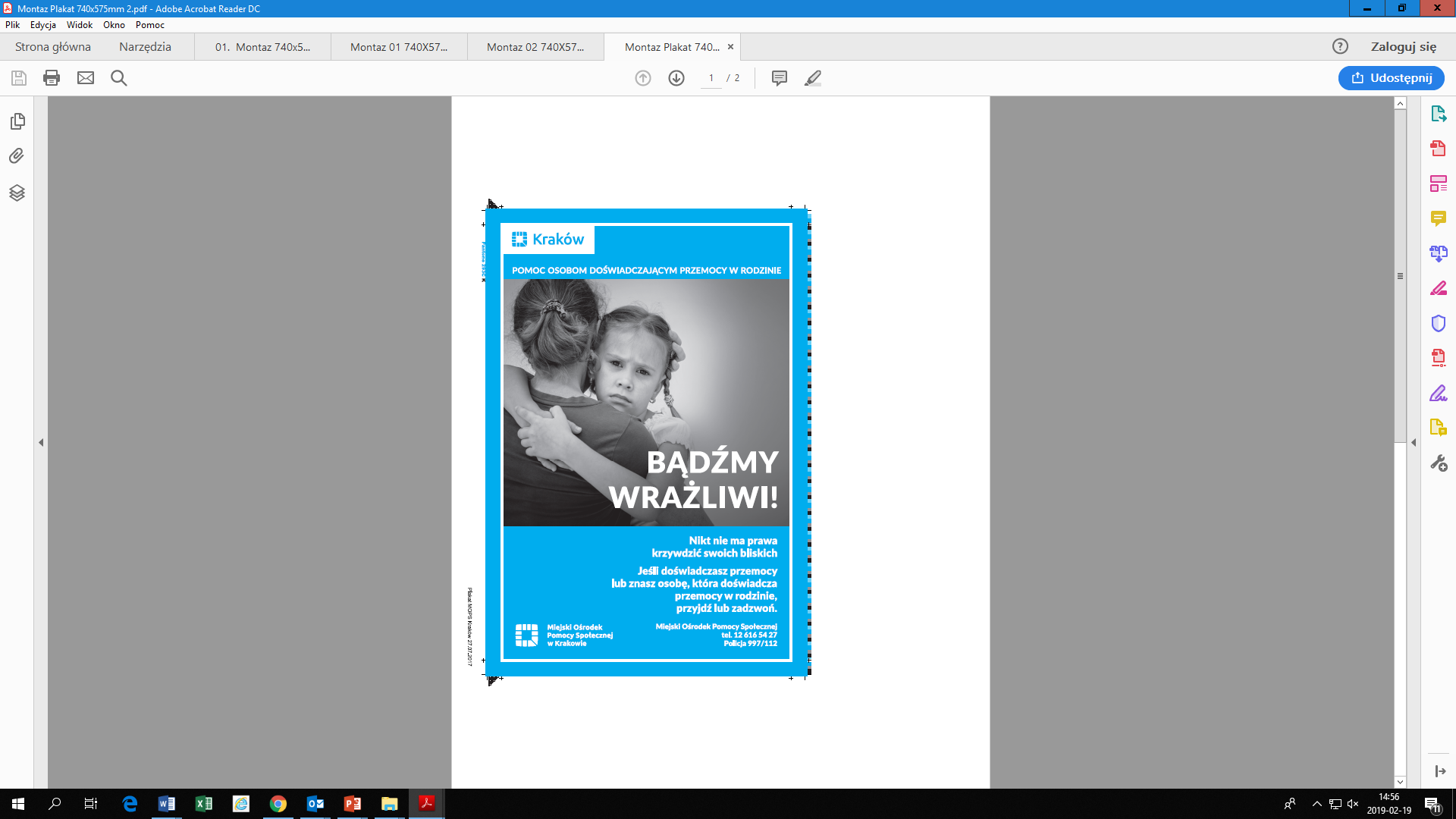 OCHRONA
Przemoc w rodzinie
Działania interwencyjno–pomocowe w ramach procedury Niebieskie Karty
Monitorowanie sytuacji osoby dotkniętej przemocą, w miejscu zamieszkania
Pomoc interdyscyplinarna w zakresie pomocy psychologicznej, prawnej, pracy socjalnej
Konfrontowanie sprawcy przemocy z krzywdzącymi zachowaniami
Pomoc osobom, które stosują przemoc w zmianie ich zachowań
Uruchamianie w miejscu zamieszkania wsparcia i pomocy dla osób krzywdzonych
Udostępnianie możliwości wsparcia środowiskowego i udziału w zorganizowanych formach aktywności
OCHRONA
Bezpłatna pomoc psychologiczna i prawna w MOPS oraz placówkach pomagających osobom dotkniętym przemocą w rodzinie
Bezpłatna pomoc psychologiczna i terapia w ośrodkach poradnictwa i terapii rodzin
Udzielanie bezpłatnego wsparcia i pomocy w formie pracy socjalnej
Prowadzone są 2 grupy wsparcia dla kobiet dotkniętych przemocą w rodzinie (1 – MOPS, 1 – Specjalistyczny Ośrodek Wsparcia dla Ofiar Przemocy w Rodzinie SOW);
Możliwość bezpłatnego schronienia dla osób doświadczających przemocy w rodzinie w Specjalistycznym Ośrodku Wsparcia dla Ofiar Przemocy w Rodzinie lub Ośrodku Interwencji Kryzysowej
W sytuacji osób wymagających całodobowej pomocy osób trzecich – w celu zapewnienia bezpieczeństwa istnieje możliwość interwencyjnego (czasowego) skierowania do domu pomocy społecznej